Yksinäisyyden puheeksiotto
Maria Degerman
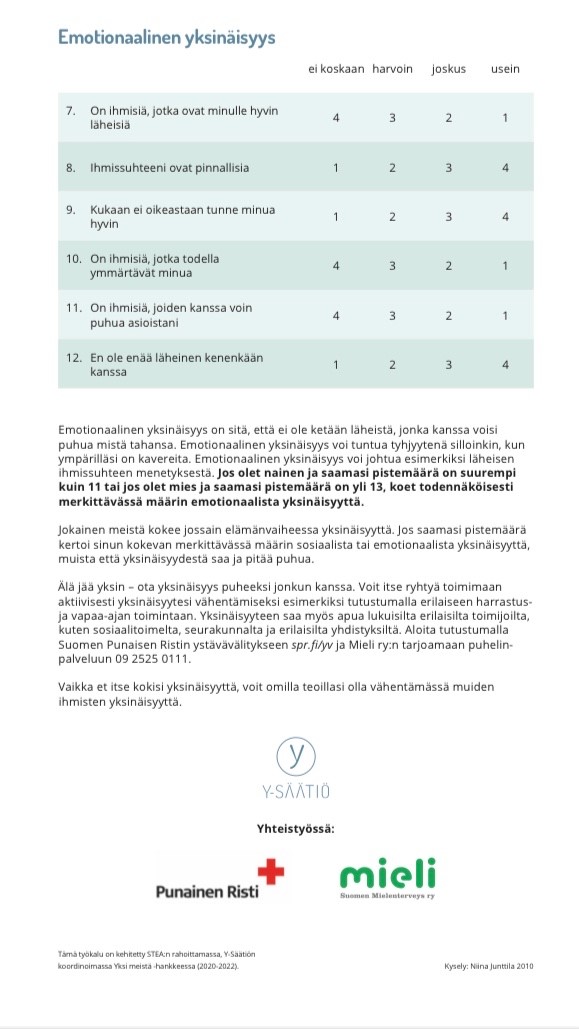 ysaatio.fi  |  m2kodit.fi
Kiitos 